Macomb ISD (MI)PowerSchool TtT – Assessment/Analytics
Sam Sale
Sam.sale@powerschool.com
Room MI/SU
Agenda – UC Assessment (DAY 2)
Welcome & Introductions 15 mins
UC/ PTPro meets AA - Login & Tour 75 mins
Navigating the Dashboard
Viewing Student Pages 
Keeping Parents Informed
~Break~
AA Basics 75 mins
Items and Assessments
Student Login and Testing
Viewing and Responding to Student Progress
Live Assist
~LUNCH~
Hands-On Guided Practice 120 mins
Review of Resources 30 mins
Q & A and District/ISD Planning 30 mins
Login and Tour
Navigating the Dashboard
Calendar Review
Progress Analysis
Assignment Review
Activity Feed
Add an activity directly from the Dashboard or click Communication on the Navigation menu.
Take Attendance
In session
Not in session
Dashboard > Class selector menu
Viewing Student Pages
Early Warning Information
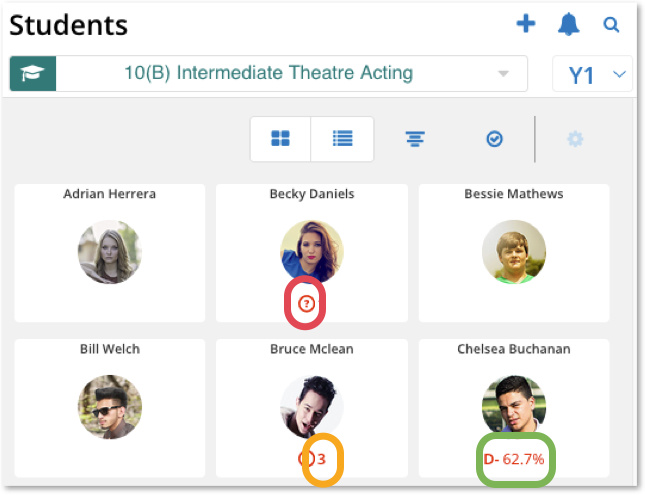 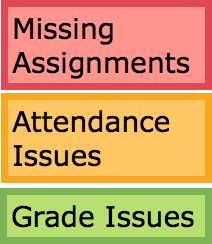 Dashboard > Students
Student Quick View
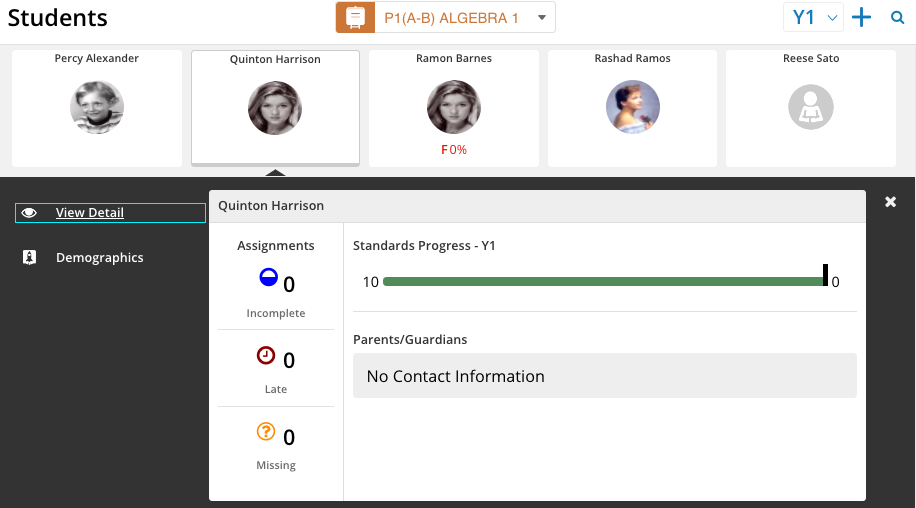 Dashboard > Students
Student Detail
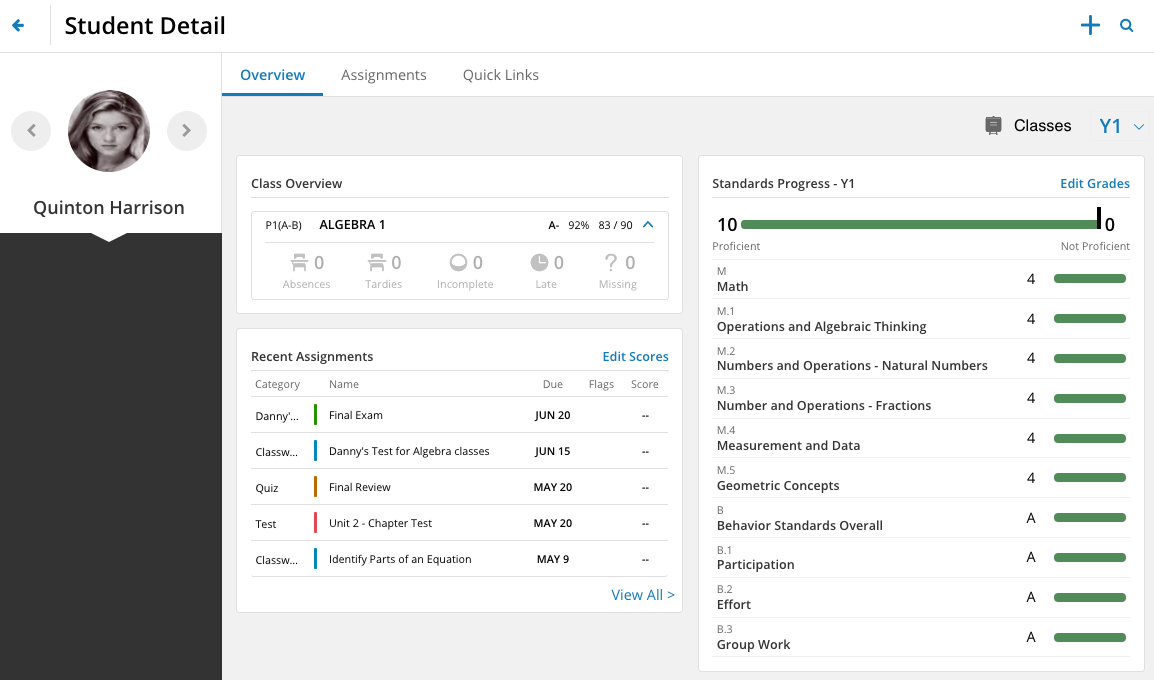 Dashboard > Students > View Detail
Keeping Parents Informed
Communicate with your “Customers”
Unified Classroom contains several tools to communicate with students and parents.

Communication: Activity Feed

Calendar: Events

Analysis: Reports
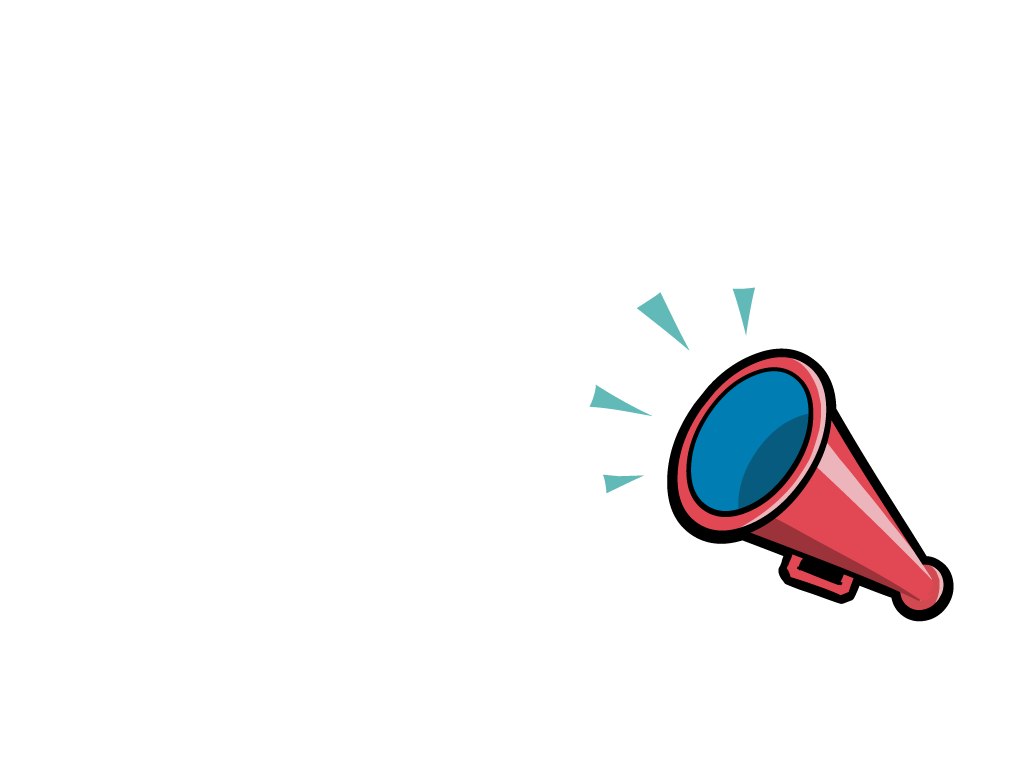 Communicate with the Activity Feed
Use the Activity Feed to remind students and parents about upcoming events: 
Assignments
School activities
Class projects
Schedule changes
Permission slips
Fees
Dashboard > Communication
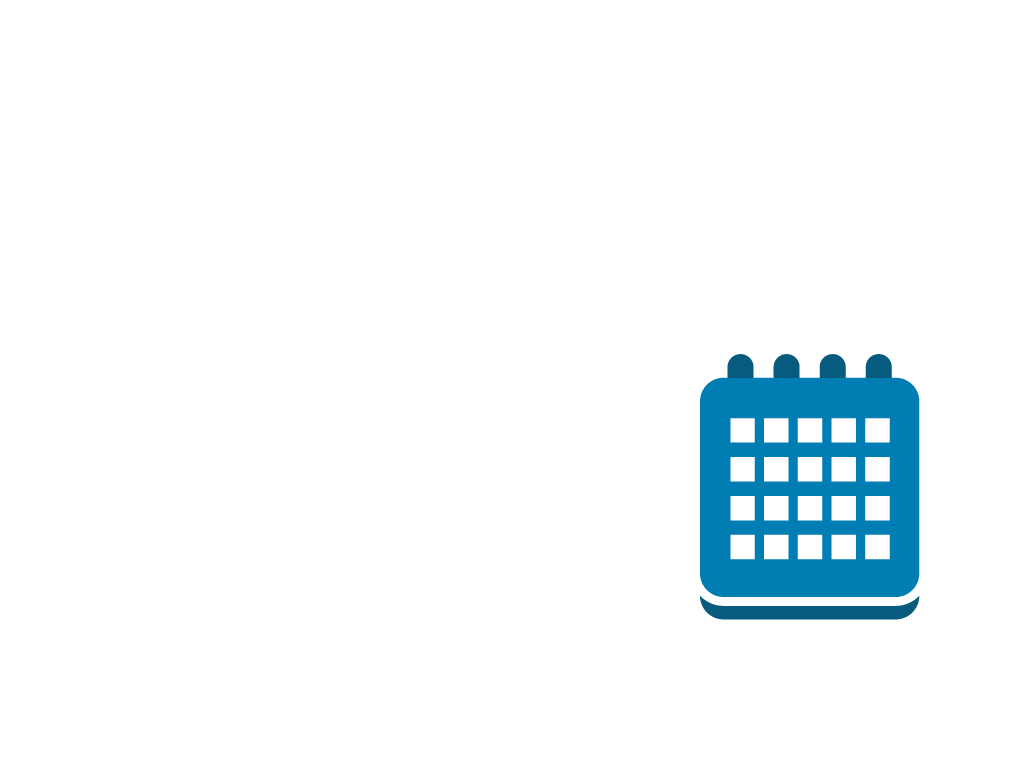 Manage the Calendar
Add an event – Public and viewable in the student and parent portals
Add a personal reminder – Private and viewable by only the teacher
Dashboard > Calendar
Assessment / Analytics Basics
Items and Assessments
Create a Formative Assessment
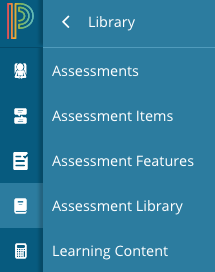 Use to view, create, edit, or delete assessments
Use to view, create, edit, or delete assessment items that contain questions, associated standards, features, and answer choices
Use to view, create, edit, or delete features (i.e. passages, images, videos, etc.)
Dashboard > Library
Create an Assignment
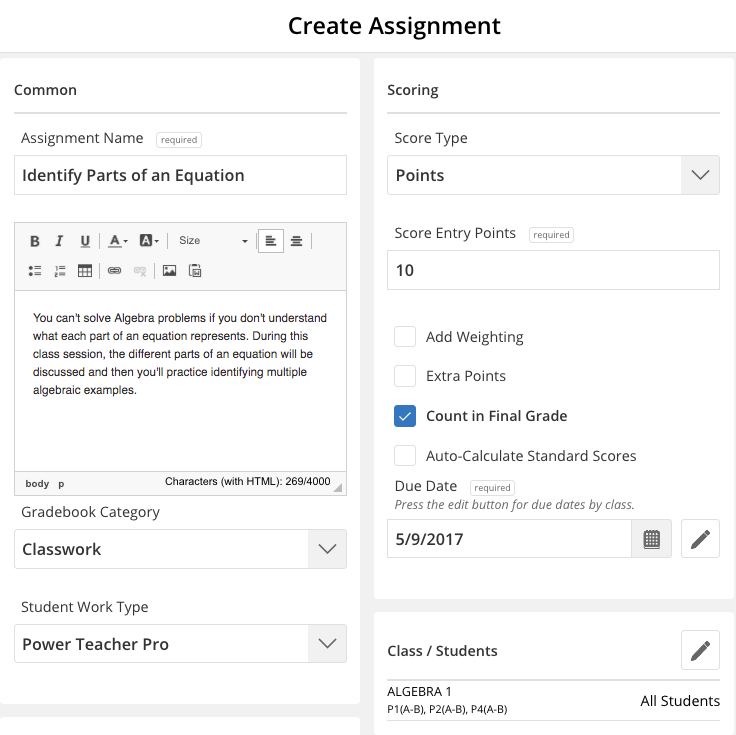 Dashboard > + Global Create
Create Assignment Sections
1
Add Basic Information
2
Determine Scoring Options
3
Select Which Class or Students
4
Associate Standards
5
Publish the Assignment
[Speaker Notes: enter notes]
1
2
3
4
5
Add Basic Information
Assignment name and description
Gradebook category
Student work type
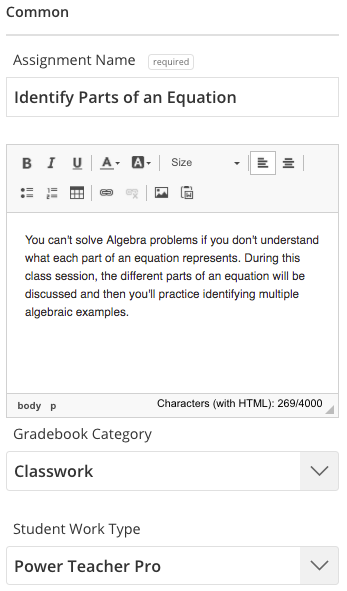 [Speaker Notes: enter notes]
1
2
3
4
5
Determine Scoring Options
Score Type
Score Entry Points
Due Date
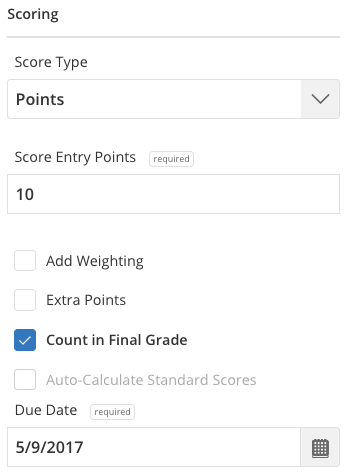 [Speaker Notes: enter notes]
1
2
3
4
5
Select Which Class or Students
Select a class or multipleclasses
Add or exclude students
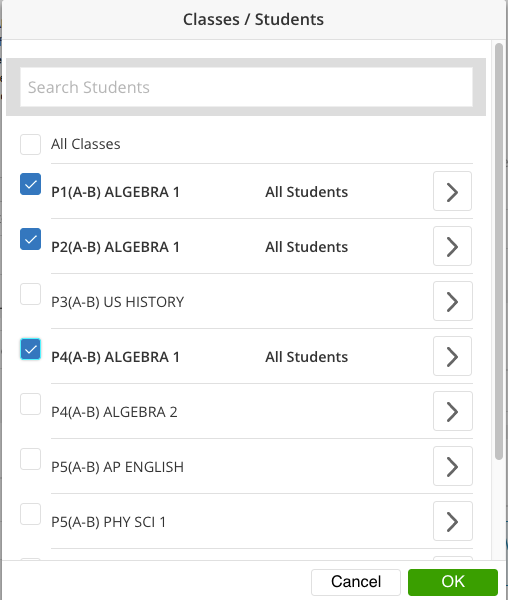 [Speaker Notes: enter notes]
1
2
3
4
5
Associate Standards
Add new standards
Edit standards
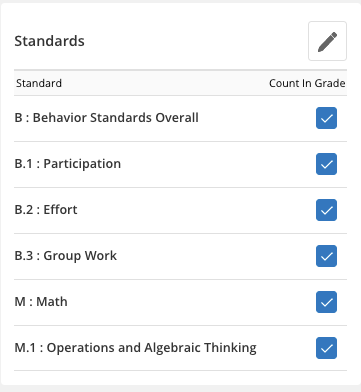 [Speaker Notes: enter notes]
1
2
3
4
5
Publish the Assignment
Default set to Immediately
Add date and additional information for otheroptions
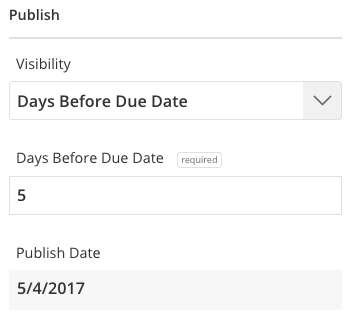 [Speaker Notes: enter notes]
Student Login and Testing
Viewing and Responding to Student Progress
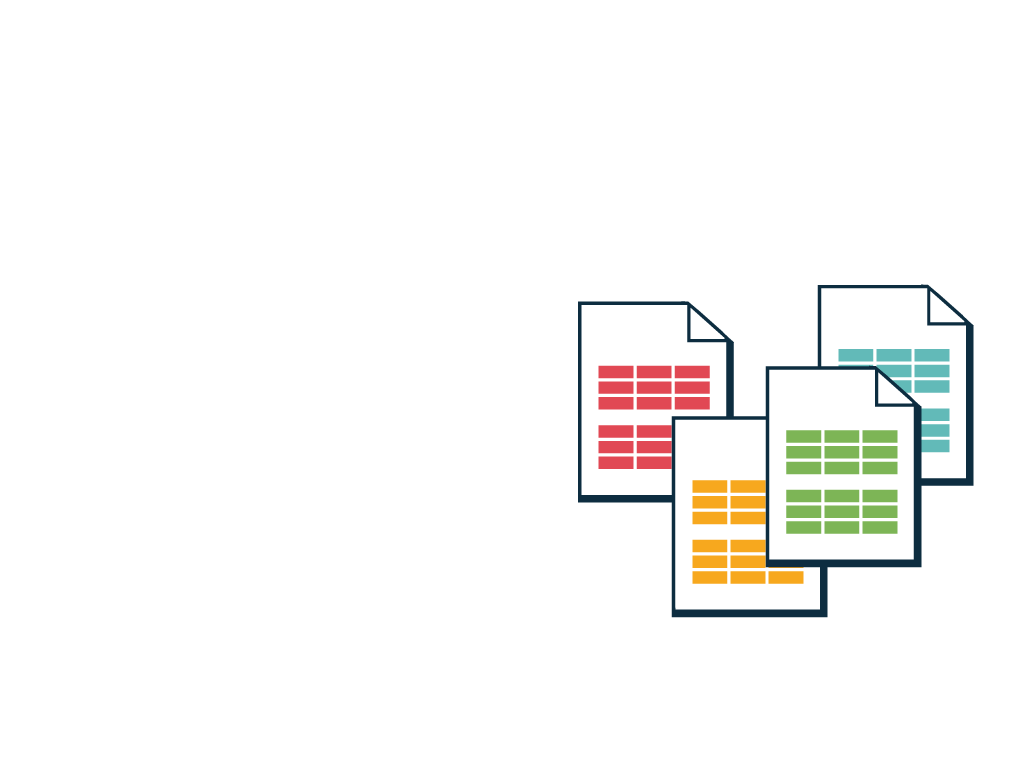 Generate a Report
Individual Student Report
Assignment Report
Scoresheet Report
Student Roster
PT Portal Reports
Analysis > Reports
Prepare for an Upcoming ParentConference
Analysis > Reports > Select a report name
Standards Progress
View the distribution of course standards grades for a class for the selected reporting term.
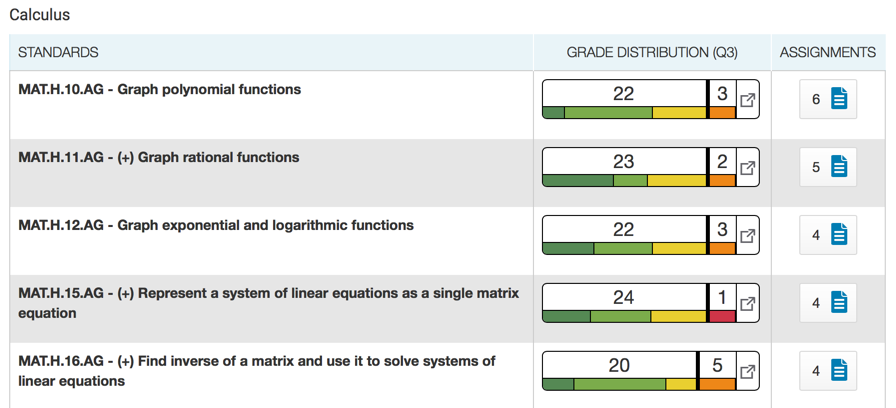 Analysis > Standards Progress
Traditional Progress
View the distribution of traditional grades for a class for the selected reporting term.
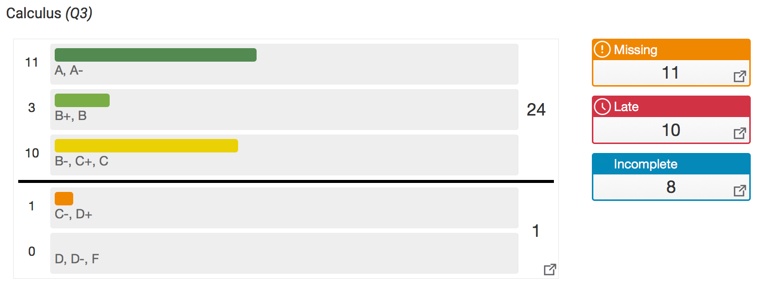 Analysis > Traditional Progress
Live Assist
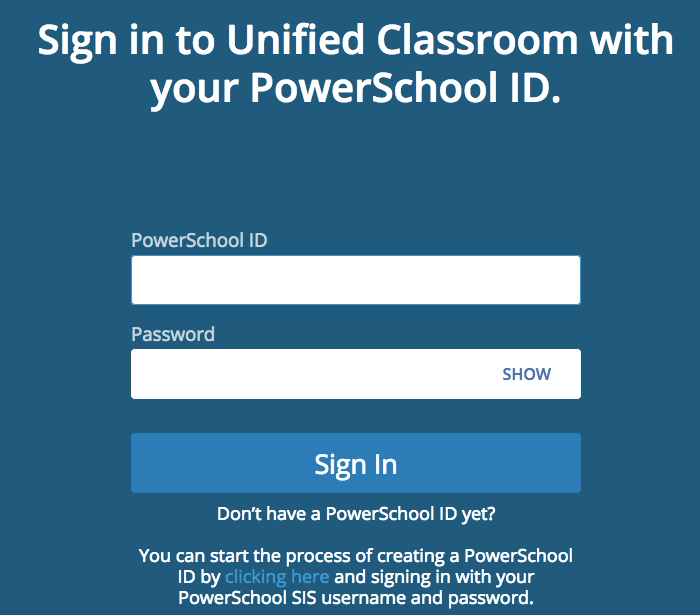 Before Creating a PowerSchool ID
After Creating a PowerSchool ID
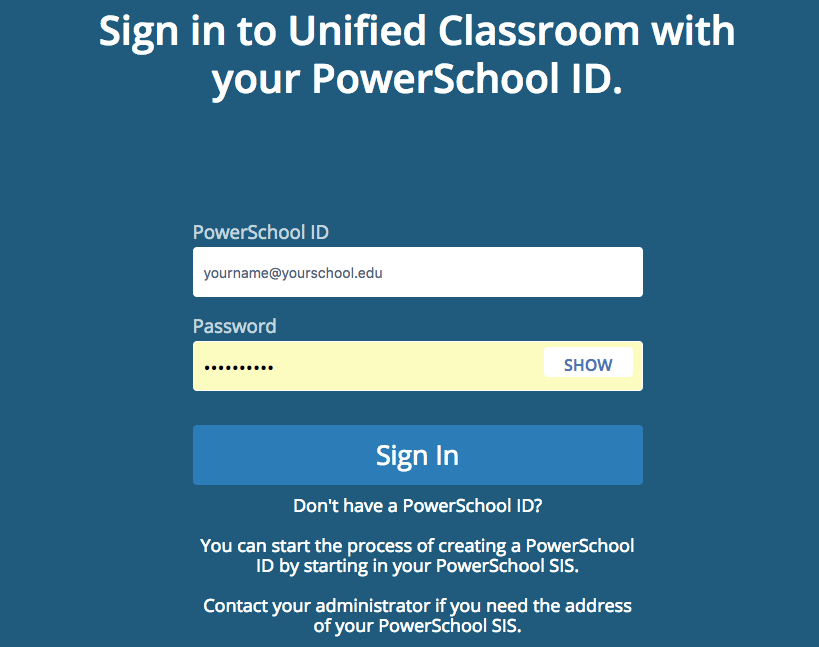 Logging In
(Note – using your OWN credentials)

https://classroom.powerschool.com


Teacher Username: abram1-pstrain6@powerschool.com
Password: globalaccount

Student Username: ag1student34-pstrain6
Password: globalaccount
Lunch Break!
Hands On Guided Practice: Using Unified Classroom Assessment Quick Reference Card
Review of Resource andLIVE ASSIST
General Q&A / Planning